<<Company Name>><<Brand Name / Model Name>>GoBusiness Application No.: <<Application No.>>
Supporting evidence
Instruction for Use
The PowerPoint is divided into two main sections: 
Usage Guide
Clauses and Provisions

The Usage Guide section provides guidance on the usage of the PowerPoint. 
It includes a slide explaining the different components of a “Clauses and Provisions” slide. 
The footnote section and main section are two key components of each slides within “Clauses and Provisions” section. 

The Clauses and Provisions section is where applicants will provide all relevant supporting evidences that will support the conformance claim of each clause. Applicants are required to only edit the WHITE colored section of each slides found in “Clauses and Provisions” section. 

Applicants should read the Cybersecurity Labelling Scheme for Medical Devices [CLS(MD)] Publication No. 4 – Assessment Methodology to understand the requirements and supporting evidences for each clauses.

If there are any question regarding the usage of this PowerPoint, please contact cls_md@csa.gov.sg.
<<CATEGORY NAME>>
<<Include supporting evidences>>
<<Clause number>>
<<Description>>
Applicants are to make use of the WHITE colored section to include all relevant supporting evidence required for this clause.
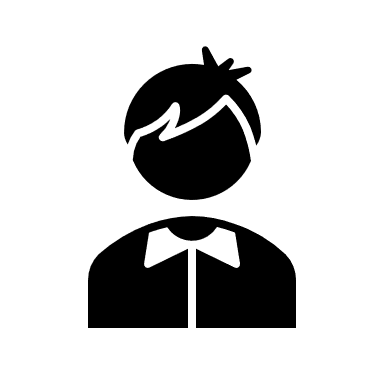 [Speaker Notes: Category: 
<<Category name>>

Clause: 
<<Clause number>>

Provision: 
<<Description>>

Supporting Evidence Requirements: 
<<Guiding description for supporting evidence requirements>>]
VULNERABILITY DISCLOSURE POLICY
VDP.1
The manufacturer shall provide an avenue for the reporting of vulnerabilities.
VULNERABILITY DISCLOSURE POLICY
VDP.2
The manufacturer shall provide a vulnerability disclosure policy (i.e., ISO/IEC 29147, etc.) covering the device.
MANAGEMENT OF SENSITIVE DATA
MSD.1
The manufacturer shall maintain a list of sensitive data (such as personal identifiable information) that is collected and transmitted/transferred by the device.
AUDIT CONTROLS
AUDT.1
The device logs or audit trails shall not store sensitive data in clear text.
AUDIT CONTROLS
AUDT.2
The device shall be able to log actions and activities performed on the device.
AUTHORIZATION (AUTH)
AUTH.1
Access to the device’s functionalities and resources shall be restricted to authorised users, ensuring that individuals can only access what is permitted to them.
AUTHORIZATION (AUTH)
AUTH.2
Authorised users shall be able to assign and segregate different roles (i.e., user, administrator and/or service accounts) on the device.
CYBER SECURITY PRODUCT UPGRADES (CSUP)
CSUP.1
Manufacturer shall have an on-going plan to remediate cybersecurity vulnerabilities to ensure device performance and safety is not compromised throughout the device's lifecycle.
CYBER SECURITY PRODUCT UPGRADES (CSUP)
CSUP.2
Manufacturers shall have a process to notify and guide the device owner/operator to achieve a successful software update through instruction manuals and procedures on installation.
CYBER SECURITY PRODUCT UPGRADES (CSUP)
CSUP.3
The device shall only allow the installation of approved software.
CYBER SECURITY PRODUCT UPGRADES (CSUP)
CSUP.4
The manufacturer shall have an on-going plan to proactively monitor and identify newly discovered cybersecurity vulnerabilities, assess their threat, and respond.
DATA BACKUP AND DISASTER RECOVERY (DTBK)
DTBK.1
For medical devices that handles data needed for further processing/storing, the device shall provide the capability for the data to be backed up to remote storage or removable media.
DATA BACKUP AND DISASTER RECOVERY (DTBK)
DTBK.2
The medical device shall be able to back up system configuration information and perform patch or software restoration.
MALWARE DETECTION / PROTECTION (MLDP)
MLDP.1
The device shall have at least one malware protection measure/mechanism.
NODE AUTHENTICATION (NAUT)
NAUT.1
The device shall have network access control measure/mechanism.
CONNECTIVITY CAPABILITIES (CONN)
CONN.1
All communication channels supported by the device shall be declared.
PERSON AUTHENTICATION (PAUT)
PAUT.1
The device shall support and enforce authentications for all users and roles.
PERSON AUTHENTICATION (PAUT)
PAUT.2
The device shall support the changing of authentication values (e.g., passwords, PINs, biometrics, etc.) for all users and roles.
PERSON AUTHENTICATION (PAUT)
PAUT.3
In any state other than the factory default, medical device passwords must be unique per device or user defined.
If factory pre-installed unique per device passwords are used, they should be generated using a mechanism that mitigates the risk of automated attacks targeting a class or type of device.
PERSON AUTHENTICATION (PAUT)
PAUT.4
The device shall have a mechanism available which makes brute-force attacks on authentication interfaces via logical interfaces impractical.
ROADMAP FOR MEDICAL DEVICE LIFE CYCLE (RDMP)
RDMP.1
The manufacturer shall consider cybersecurity risks/ vulnerabilities as part of their overall risk management process throughout the lifecycle of the medical device.
ROADMAP FOR MEDICAL DEVICE LIFE CYCLE (RDMP)
RDMP.2
The manufacturer shall follow a secure software development process during product development and shall evaluate third-party applications and software components included in the device as part of secure development practices.
ROADMAP FOR MEDICAL DEVICE LIFE CYCLE (RDMP)
RDMP.3
The manufacturer shall maintain a web page (or through other avenues) to provide information on software support period and updates.
ROADMAP FOR MEDICAL DEVICE LIFE CYCLE (RDMP)
RDMP.4
The manufacturer shall have a plan for managing third-party component end-of-life and end-of-support.
SOFTWARE BILL OF MATERIALS (SBoM)
SBOM.1
The manufacturer shall provide the Software Bill of Materials (SBOM) for the product's firmware and related applications (desktop, or mobile applications such as iOS and Android), and other applicable software components (where applicable).
SYSTEM AND APPLICATION HARDENING (SAHD)
SAHD.1
The manufacturer shall harden the device in accordance with industry standards.
SYSTEM AND APPLICATION HARDENING (SAHD)
SAHD.2
The device shall employ mechanism for software integrity checking.
SYSTEM AND APPLICATION HARDENING (SAHD)
SAHD.3
All unnecessary resources and services (i.e., file shares, COTS applications, etc.) which are not required shall be disabled/removed.
SYSTEM AND APPLICATION HARDENING (SAHD)
SAHD.4
The manufacturer shall, by default, disable all network communication ports and protocols that are not required.
SECURITY GUIDANCE (SGUD)
SGUD.1
The manufacturer shall provide security documentation for the owner/operator.
SECURITY GUIDANCE (SGUD)
SGUD.2
The device shall have the capability for the permanent deletion of sensitive or PII data from the device or media. The manufacturers shall provide the necessary instructions for this feature.
SECURITY GUIDANCE (SGUD)
SGUD.3
The manufacturer shall document all pre-installed user accounts on the device, including default accounts such as technician/service/administrator/etc., and provide this information to the owner/operator.
HEALTH DATA STORAGE CONFIDENTIALITY (STCF)
STCF.1
The device shall support encryption of sensitive data at rest.
TRNSMISSION CONFIDENTIALITY (TXCF)
TXCF.1
The device shall encrypt sensitive data prior to transmission via a network or removable media by default.
TRNSMISSION INTEGRITY (TXIG)
TXIG.1
The device shall support mechanisms (i.e., digital signatures, hash-based message authentication code) to ensure data is not modified during transmission.
REMOTE SERVICE (RMOT)
RMOT.1
The device shall indicate when there is an enabled and active remote session.
OTHER SECURITY CONSIDERATIONS (OTHR)
OTHR.1
The manufacturer shall ensure, via either technical means or by procedural means, that the remote user performing remote administration on the device is authenticated and legitimate.
OTHER SECURITY CONSIDERATIONS (OTHR)
OTHR.2
The device shall employ recommended industry standard Wi-Fi security protocols (i.e., WPA2/3, etc.).
OTHER SECURITY CONSIDERATIONS (OTHR)
OTHR.3
If not required, local interfaces (i.e., USB, SD card readers) that support the use of removable storage media on the device shall be logically and/or physically disabled (i.e., tamper evident stickers, lindy port blockers) by default.
End of Document